2012 National Missions Symposium
Baptist Missionary Association of America
January 17-18, Conway, Arkansas
Contact Information

J.D. Payne
(502) 897-4307
Twitter: @jd_payne
jpayne@sbts.edu
Blog: www.jdpayne.org
Web site: www.northamericanmissions.org
Issues Affecting Church Multiplication
Sovereignty of God
Context
Church (Institutional) Factors
[Speaker Notes: Introductory notes.]
“Church Multiplication and the Plans of Man, and the Purpose of God”
Prov 19:21; Acts 16:1-15
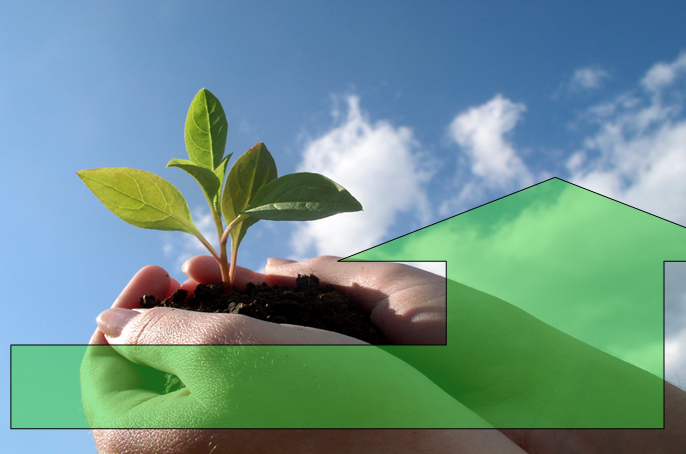 What is the Biblical Paradigm for Church Planting?
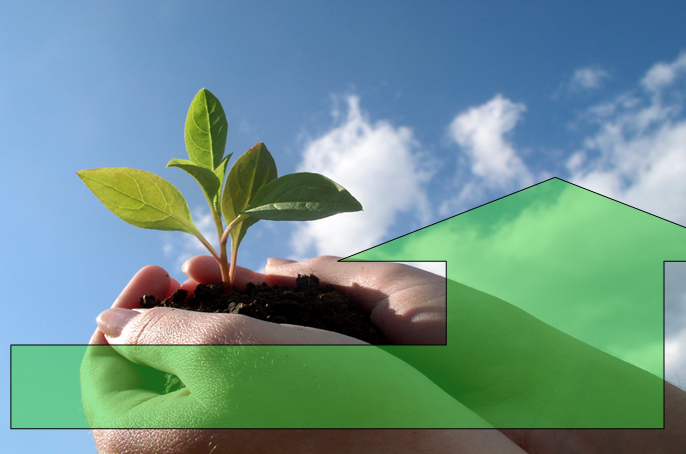 Evangelism that Results in New Churches
Ex. Acts 13-14
Considering the  Evidence
Biblical Evidence
Evangelistic Evidence
Demographic Evidence
Cultural Evidence
Historical Evidence
Economic Evidence
Denominational Evidence
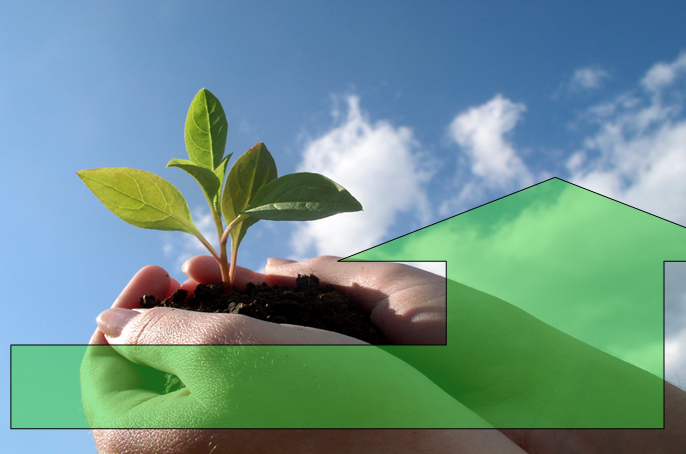 What are we planting?
Kingdom Confession
Kingdom Ethic
Kingdom Commission
Matt 18:15-20
Matt 22:37-40
Matt 28:18-20
“one another” passages
Matt 16:13-19
Matt 28:18-20
Kingdom Citizens
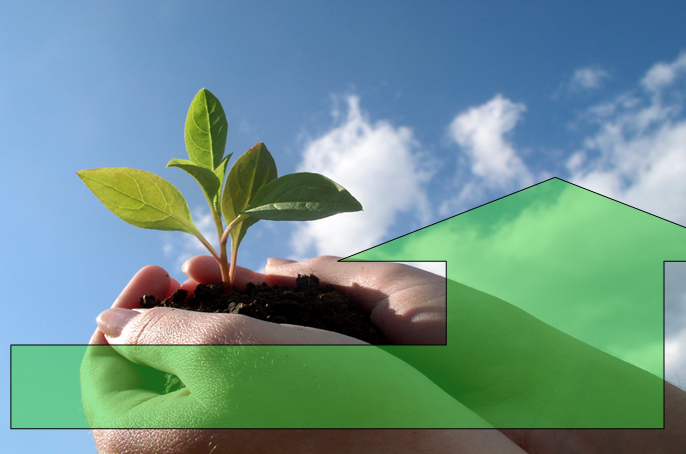 What are we planting?
Kingdom Communities (i.e., local churches)
Live according to the Kingdom Ethic in relation to God, other Kingdom Citizens, and the World
Kingdom Citizens
Complexity
Reproducibility
The 4 Requirements
A Glimpse of Church Multiplication:
In the Majority World
Issues Affecting Church Multiplication
Sovereignty of God
Context
Church (Institutional) Factors
[Speaker Notes: Introductory notes.]
Present Realities
Arkansas: 43% evangelical, 586 people per church
Statistic Source: The Association of Religion Data Archives
Presentation by: The Church Planting  Center, The Southern Baptist Theological Seminary, 2009
Alabama: 41% evangelical, 717 people per church
Statistic Source: The Association of Religion Data Archives
Presentation by: The Church Planting  Center, The Southern Baptist Theological Seminary, 2009
Kentucky: 34% evangelical, 788 people per church
Statistic Source: The Association of Religion Data Archives
Presentation by: The Church Planting  Center, The Southern Baptist Theological Seminary, 2009
California: 7% evangelical; 3,760 people per church
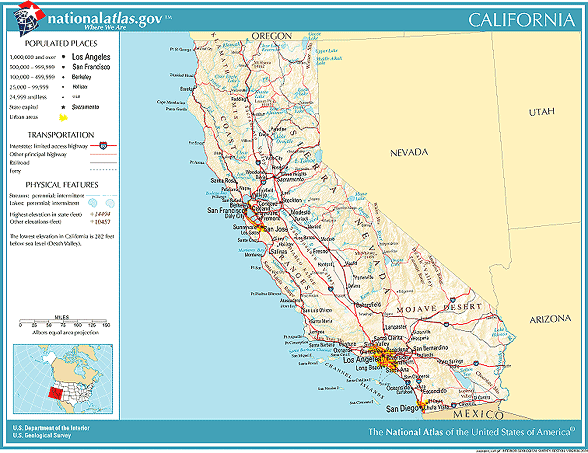 Statistic Source: The Association of Religion Data Archives
Presentation by: The Church Planting  Center, The Southern Baptist Theological Seminary, 2009
Maine: 3% evangelical, 3,783 people per church
Statistic Source: The Association of Religion Data Archives
Presentation by: The Church Planting  Center, The Southern Baptist Theological Seminary, 2009
Nevada: 5% evangelical, 5,124 people per church
Statistic Source: The Association of Religion Data Archives
Presentation by: The Church Planting  Center, The Southern Baptist Theological Seminary, 2009
Pennsylvania: 6% evangelical, 3,014 people per church
Statistic Source: The Association of Religion Data Archives
Presentation by: The Church Planting  Center, The Southern Baptist Theological Seminary, 2009
OhIo: 10% evangelical, 2,254 people per church
Statistic Source: The Association of Religion Data Archives
Presentation by: The Church Planting  Center, The Southern Baptist Theological Seminary, 2009
Utah: 2% evangelical, 8,589 people per church
Statistic Source: The Association of Religion Data Archives
Presentation by: The Church Planting  Center, The Southern Baptist Theological Seminary, 2009
Vermont: 2% evangelical, 4,349 people per church
Statistic Source: The Association of Religion Data Archives
Presentation by: The Church Planting  Center, The Southern Baptist Theological Seminary, 2009
Massachusetts: 2% evangelical, 8,078   			     		people per church
Barnstable and Yarmouth
Statistic Source: The Association of Religion Data Archives
Presentation by: The Church Planting  Center, The Southern Baptist Theological Seminary, 2009
Evangelicals in Selected Counties
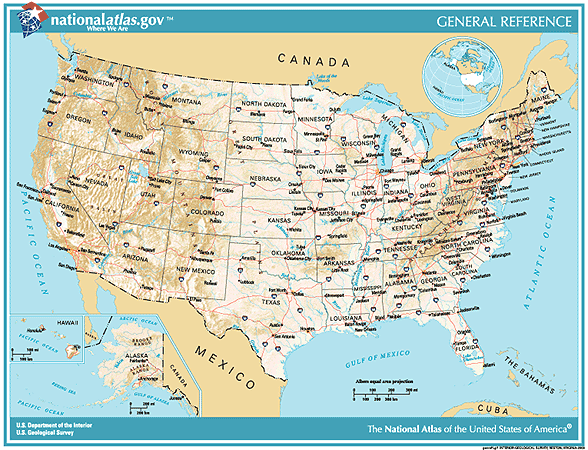 Nebraska
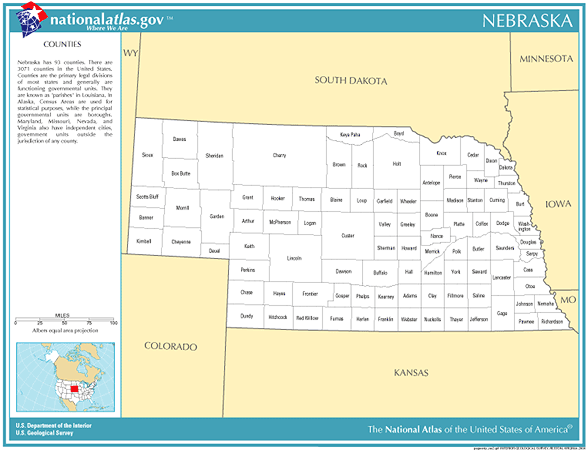 Logan
0 % evangelical
0 evangelicals
Total population:774
0 evangelical churches
0 people per church
Arthur
0 % evangelical
0 evangelicals
Total population: 444
0 evangelical churches
0 people per church
Statistic Source: The Association of Religion Data Archives
Presentation by: The Church Planting  Center, The Southern Baptist Theological Seminary, 2009
South Dakota
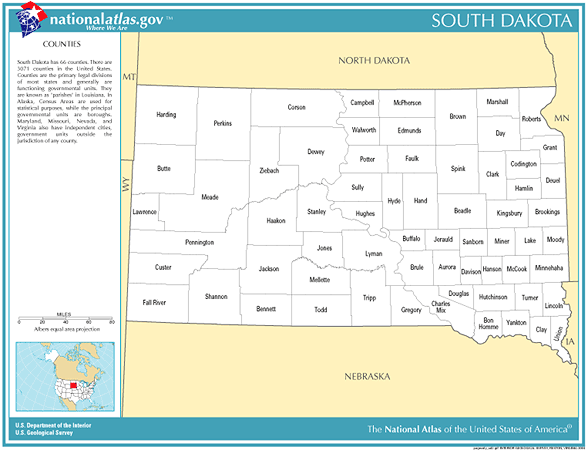 Buffalo
0 % evangelical
0 evangelicals
Total population:2,032
0 evangelical churches
0 people per church
Statistic Source: The Association of Religion Data Archives
Presentation by: The Church Planting  Center, The Southern Baptist Theological Seminary, 2009
Iowa
Winneshiek
1.7% evangelical
372 evangelicals
Total population: 21,310
4 evangelical churches
5,328 people per church
Dubuque
3.1% evangelical
2,780 evangelicals
Total population: 89,143
13 evangelical churches
6,857 people per church
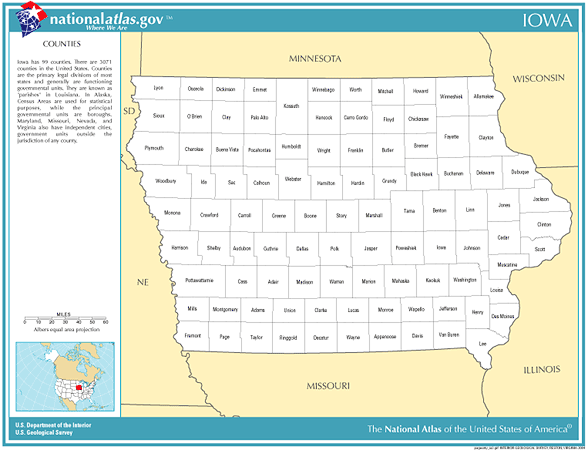 Jackson
0.6% evangelical
128 evangelicals
Total population: 20,296
3 evangelical churches
6,765 people per church
Johnson
5.4% evangelical
6,014 evangelicals
Total population: 111,006
29 evangelical churches
3,828 people per church
Statistic Source: The Association of Religion Data Archives
Presentation by: The Church Planting  Center, The Southern Baptist Theological Seminary, 2009
United States Metro Areasless than 3% evangelical
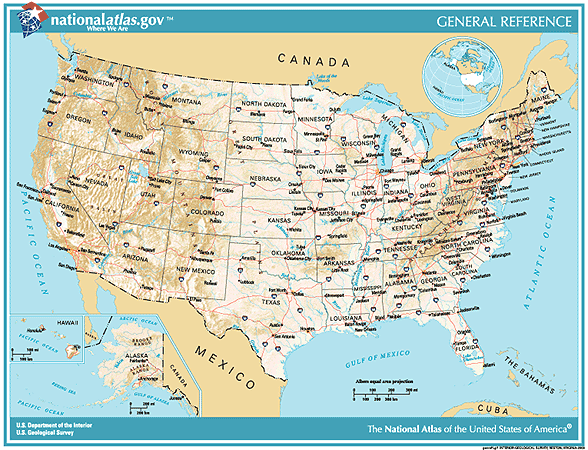 Utah
Salt Lake City-Ogden, Utah
2.3% evangelical136 evangelical churchestotal population: 1,333,914
people per church: 9,808
Provo-Orem, Utah
0.6% evangelical20 evangelical churchestotal population: 368,536
people per church: 18,427
Statistic Source: The Association of Religion Data Archives
Presentation by: The Church Planting  Center, The Southern Baptist Theological Seminary, 2009
Massachusetts
Boston-Worcester-Lawrence-Lowell-Brockton, MA
2.5% evangelical778 evangelical churchestotal population: 6,057,826
people per church:7,786
Pittsfield, MA
1.5% evangelical14 evangelical churchestotal population: 134,953
people per church: 9,640
Barnstable-Yarmouth, MA
1.5% evangelical25 evangelical churchestotal population: 222,230
people per church: 8,889
Springfield, MA
1.9% evangelical62 evangelical churchestotal population: 608,479
people per church: 9,814
Statistic Source: The Association of Religion Data Archives
Presentation by: The Church Planting  Center, The Southern Baptist Theological Seminary, 2009
Rhode Island
Providence-Warwick-Pawtucket, RI
1.7% evangelical117 evangelical churchestotal population: 962,886
people per church: 8,230
Statistic Source: The Association of Religion Data Archives
Presentation by: The Church Planting  Center, The Southern Baptist Theological Seminary, 2009
Connecticut
Hartford, CT
2.7% evangelical152 evangelical churchestotal population: 1,148,618
people per church: 7,557
New London-Norwich, CT
2.5% evangelical40 evangelical churchestotal population: 259,088
people per church: 6,477
Statistic Source: The Association of Religion Data Archives
Presentation by: The Church Planting  Center, The Southern Baptist Theological Seminary, 2009
New York
Albany-Schenectady-Troy, NY
2.7% evangelical150 evangelical churchestotal population: 875,583
people per church: 5,837
New York – Northern New Jersey – Long Island, NY-NJ-CT-PA
2.3% evangelical2478 evangelical churchestotal population: 21,104,292
people per church: 8,517
Statistic Source: The Association of Religion Data Archives
Presentation by: The Church Planting  Center, The Southern Baptist Theological Seminary, 2009
Pennsylvania
Allentown-Bethlehem-Easton, PA
2.8% evangelical97 evangelical churchestotal population: 637,958
people per church: 6,577
Statistic Source: The Association of Religion Data Archives
Presentation by: The Church Planting  Center, The Southern Baptist Theological Seminary, 2009
Vermont
Burlington, VT
2.9% evangelical30 evangelical churchestotal population: 198,889
people per church: 6,630
Statistic Source: The Association of Religion Data Archives
Presentation by: The Church Planting  Center, The Southern Baptist Theological Seminary, 2009
Next Steps
Issues Affecting Church Multiplication
Sovereignty of God
Context
Church (Institutional) Factors
[Speaker Notes: Introductory notes.]
2012 National Missions Symposium
Baptist Missionary Association of America
January 17-18, Conway, Arkansas
Avoid the Nestea Plunge
Calling Out the Missionaries
Prayer Support
Pastoral Mentoring and Accountability
Encouragement 
and a Body of Identity
Provide Training
Provide Resources 
and Financial Support
Constant Recognition 
of the Missionaries
Allow for Much Flexibility-Understand that Missionaries 
Do Things Differently
Work with the Missionaries to Establish Clear Expectations
Recognize the Legitimate Nature of the Team and the Newly Planted Church